第八單元：臺灣閩南語說唱文學
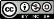 大同大學 曾子良
【本著作除另有註明外，採取創用CC「姓名標示－非商業性－相同方式分享」台灣3.0版授權釋出】
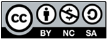 1
前 言
戶蠅蚊仔大戰歌 楊秀卿唱
戶蠅蚊仔大戰歌，作者宋文和為基隆人。

故事內容是說戶蠅（蒼蠅）與蚊子為爭腐肉大打出手，雙方各引昆蟲動物相助，演出仙拼仙的有趣故事。
坊間有兩種版本，一是昭和十年（1935）嘉義捷發漢書部發行，標題為「破天羅地網戶蠅蚊仔大戰歌」，分上、中、下三小本；另一是民國四十五年新竹竹林書局改編印行，標題為「戶蠅蚊仔大戰歌」（上、中、下冊）。竹林版根據捷發版，但略有改動。另有錄音帶二卷，分別為邱鳳英（即邱查某）與楊秀卿所唱。
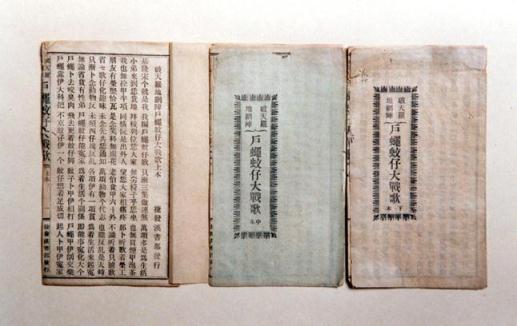 本作品轉載自Microsoft Office 2007多媒體藝廊，依據Microsoft服務合約及著作權法第46、52、65條合理使用。
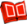 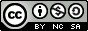 2
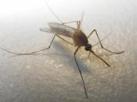 Flickr plj.johnny
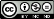 Flickr AngeloSu
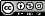 竹林書局就是我　即編戶蠅蚊仔歌　只本連續做相煞　萬項生活受拖磨

省セ歌仔吪趣味　袂念先共恁通知　萬項動物朗廣起　也兮反亂即有奇

無論省貨有性弟　戶蠅蚊仔起冤家　為著生活兮關係　即兮扣冤事大个

戶蠅卜去咬臭肉　飛去更著蚊仔腳　蛟仔卜甲伊相打　戶蠅甲伊大交加

戶蠅靠伊大箍把　不驚蚊仔伊一个　蚊仔想著足怨切　起人卜甲伊冤家

戶蠅目睭典大蕊　不驚蚊仔噴雞歸　無听汝塊放犬屁　敢驚蚊仔人大堆

蚊仔飛起一直走　一困飛去到因兜　去吪蚊黨巢巢到　卜掠戶蠅來夾頭

蚊仔歸陣飛來到　戶蠅手武拳頭　打死蚊仔耳耳哮　煞加旦落土腳兜

蚊仔打輸真冤枉　戶蠅武藝真能通　蚊仔走去竹廣洞　去請一尾鱔人王

蚊仔來到竹廣口　叫人通報入內頭　為著冤情來拜候　共鱔大哥說透流

…………
本作品轉載自Microsoft Office 2007多媒體藝廊，依據Microsoft服務合約及著作權法第46、52、65條合理使用。
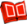 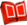 宋文和《戶蠅蚊仔大戰歌》
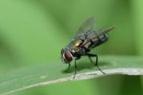 3
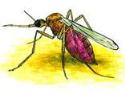 戶蠅蚊子大戰歌故事情節安排
Flickr Noelas
1 蚊子與戶蠅為了一塊臭肉起衝突，蚊子不敵，去請同伴助陣，依舊被打敗。
2 蚊子請鱔蟲（壁虎）對付戶蠅。
3 戶蠅請蜈蚣對付鱔蟲，請蟑螂（音ka1 cuah8）當軍師。
4 蚊子請蛤仔對付蜈蚣。
5 戶蠅請大蛇對付蛤仔。
6 蚊子請黃蜂對付大蛇。
7 戶蠅請蜘蛛對付黃蜂。
8 蚊子去請田嬰（蜻蜓）、肚猴（蟋蟀）、鮕、樟茲（蛤蟆）、草猿（螳螂）、草蜢仔（蚱蜢）等都被推辭。
9 蚊子只好上崑崙山請仙師門人相助，請到了仙師眾門人（各種動物）與蜘蛛展開了一場驚天動地戰爭。
10 蜘蛛最後快落敗時，幸好其師父飛系及時來講和。
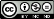 Flickr doubleaf
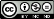 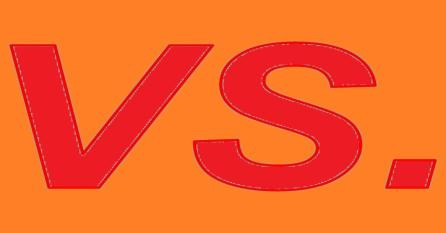 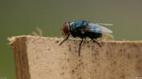 4
一、說唱文學的定義
（一）所謂「說唱文學」，又叫「講唱文學」，它是一種既說且唱，用來演述故事的文學。說的部分用散文，唱的部分用韻文，因而形成韻文、散文交相使用的結構。它的結構，不外乎韻散重疊、韻散相成、韻散相生等三種方式。現存最早的說唱文學「唐代變文」，就是如此。

（二）說唱文學，依其韻文之不同，可分成詩讚和樂曲兩個系統。
本作品轉載自Microsoft Office 2007多媒體藝廊，依據Microsoft服務合約及著作權法第46、52、65條合理使用。
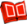 5
二、臺灣閩南語說唱文學：歌仔
四句聯 → 歌仔 → 歌仔戲

（一）在臺灣的說唱文學就是閩南語歌仔。黃得時依歌謠體制，將閩南語歌謠分為七字仔跟雜念仔兩類。而演述故事的長篇歌謠是以七字仔反覆重疊，通稱「歌仔」，簡稱「歌」，又叫「唱本」；表演時叫「唸歌」。所謂「唸」，是指接近語言聲調的「說」；而「歌」，自然是指唱的部分。
6
四句聯
四句聯之一
    孔明用計獻空城，一半歡喜一半驚；    阿君講話若有影，燈蕊鋪橋娘敢行。

四句聯之二
    狗肉扶起無扶倒，家伙開了人看無；
    人情世事莫看錯，少年毋通做阿哥。

四句聯之三
    約君約佇甘蔗溝，蔗尾拍結做號頭；
    啥人歹心共阮敨，誤人姻緣是無敖。
傳統歌仔民謠四句對
傳統歌仔民謠四句對
傳統歌仔民謠四句對
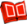 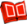 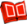 本作品轉載自Microsoft Office 2007多媒體藝廊，依據Microsoft服務合約及著作權法第46、52、65條合理使用。
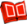 7
歌行體
琵琶行 白居易
潯陽江頭夜送客，楓葉荻花秋瑟瑟。主人下馬客在船，舉酒欲飲無管絃。醉不成歡慘將別，別時茫茫江浸月。忽聞水上琵琶聲，主人忘歸客不發。尋聲暗問彈者誰？琵琶聲停欲語遲。移船相近邀相見，添酒回燈重開宴。千呼萬喚始出來，猶抱琵琶半遮面。轉軸撥絃三兩聲，未成曲調先有情。
…………
…………

長恨歌 白居易
漢皇重色思傾國，御宇多年求不得。楊家有女初長成，養在深閨人未識。 天生麗質難自棄，一朝選在君王側。回眸一笑百媚生，六宮粉黛無顏色。 春寒賜浴華清池，溫泉水滑洗凝脂；侍兒扶起嬌無力，始是新承恩澤時。 雲鬢花顏金步搖，芙蓉帳暖度春宵；春宵苦短日高起，從此君王不早朝。 …………
…………
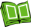 白居易《琵琶行》
白居易《長恨歌》
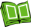 8
（二）七字仔，又叫「白字歌仔」。由於它是用漳泉俗語土腔編成，所以白字特別多，嘉義玉珍書局漢書部印行歌冊後都附有啟事說：
本部發行新舊歌冊， 向以漳泉俗語土腔編成白話，故重韻；以白字居多，俾得人人見之能曉，一誦而韻聯，…
既是白字，則重韻而捨義，須以漳泉方音讀之。所以，這類唱本在漳泉以外地區發行時，為使閱者了解，往往列有白字表，如上海開文書局發行歌冊後白字表如下：
「加己」作「自己」講 「代志」作「世事」講
「賣」字作「不」字講 「歸大辟」即「大多數」
「哉」字作「知」字講 「不通」作「不可」講
此外，七字歌仔又有相褒歌、山歌、採茶歌等名稱。所謂「相褒歌」，是指男女對答而歌； 而「山歌」、「採茶歌」則是茶山採茶時所唱，這些都以抒情為主。

（三）閩南歌仔是中國眾多說唱曲藝中的一支，而它所留下的說唱腳本──歌仔簿（或叫歌仔冊），連橫《臺灣語典》稱之為彈詞，郭立誠說「這些（歌仔）唱本上承敦煌變文，下繼宋、元講唱文學」。
本作品引用自「嘉義玉珍書局漢書部各發行歌冊啟事』。
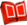 9
三、臺灣閩南語歌仔的內容
（一）改編台灣歷史與民間故事類：如鄭成功開台灣、楊本縣過台灣、台灣朱一貴歌、台灣陳辦歌、台灣民主國歌、周成過台灣、蘭陽風雨情、林投姐、廖添丁歌、白賊七、桃花過渡等歌。
（二）改編中國歷史與民間故事類：如開天闢地歌、孝子大舜歌、李世民遊地府、孔子小兒答、孟姜女送寒衣、梁山伯與祝英台歌、白蛇傳歌、目蓮救母、孟麗君、呂蒙正彩樓配、福建手環記等。
（三）改編各種小說、戲曲類：如三國歌、薛仁貴征東、石平貴王寶釧、三娘汲水白兔記、陳三五娘、金姑看羊、玉堂春、哪吒鬧東海歌、孫悟空大鬥天宮、包公審郭槐等。
（四）改編當時該地社會新聞類：如八七水災歌、基隆七號房慘案、台南運河奇案、高雄苓雅寮大火、二林奇案、青竹絲奇案、乞食開藝旦、中部大震災新歌等。
10
（五）勸善教化類：如人生必讀書歌、天堂地獄歌、勸化唸佛經歌、曾二娘燒好香、玄天上帝修行歌等。

（六）移風易俗，禁戒煙賭嫖類：如勸戒賭博歌，拔皎歌、烟花女修善歌、修成正果歌、先歡後苦歌、自新改毒歌等。

（七）敘情歌類：如茶園相褒歌，問路相褒歌、農場相褒歌、十二更鼓歌等。

（八）趣味歌類：如戶蠅蚊仔大戰歌、百菓大戰新歌、百草對答、鼠貓相告歌、吃圓仔歌等。

（九）事物歌類：如地名歌、產物歌。

（十）其他：如荒江女俠歌。
11
四、臺灣閩南語歌仔冊資料的整理
（一）史語所所藏者大部分為曾永義教授於民國六十年左右奉屈所長指示所蒐集，共計三百九十四種（這批資料，讀者可在中央研究院史語所的「閩南語典藏--歷史語言與分佈變遷資料庫」中查閱）。
2004年中央研究院歷史語言研究所俗文學叢刊編輯小組與新文豐出版公司合作，陸續出版《俗文學叢刊》共五輯500冊，其中第四輯362冊至365冊，先收錄「說唱、閩南歌仔」計117種。第四輯刊行的，以1910年至1920年代廈門地區刊行歌仔冊為主，間有1920年至1930年代臺灣本地刊行的。
（二）施博爾先生於民國五十四年發表〈五佰舊本「歌仔冊」之目錄〉，係其留臺兩年間所蒐集五百四十一本閩南歌仔冊精華的目錄。
12
（三）英國牛津大學鮑林圖書館（BodleianLibrary）的Alexander Wylie 文庫藏有部分清代福建民間歌謠刊本，這些歌本是英國傳教士偉列亞力（1815～1887）於道光二十一年被派到中國時，在福建所得。
（四）王順隆先生蒐集、增補與整理後發表了〈閩臺「歌仔冊」書目、曲目〉（1994年9月，刊於《臺灣文獻》第45卷3期）、〈「歌仔冊」書目補遺〉（1996年3月，刊於《臺灣文獻》第47卷1期），總共收錄了歌仔1479 本，成立「閩南語俗曲唱本歌仔冊全文資料庫」，網址：http://www32.ocn.ne.jp/~sunliong/ ，這在目前可說是最完整的。
（五）筆者於1995年執行文建會計畫，編纂《閩南說唱歌仔（唸歌）資料彙編》，共計29冊374種歌仔冊，除書面資料外，尚有有聲資料，除了現存說唱藝人（即歌仔仙）的訪問錄音資料外，個人多年來蒐集所得，共計唱片八種，錄音帶七十種一百八十多卷。
（六）2004年6月楊雲萍先生所藏歌仔冊766冊，捐贈臺灣大學圖書館特藏組，臺大圖書館數位化計畫中的「臺灣大學深化臺灣研究核心--典藏數位化計畫」已將其中400本歌仔冊掃瞄上網，供讀者參考。
13
五、臺灣閩南語說唱歌仔的價值
（一）文學上的價值：可供歌謠體製和素材母題的研究。
（二）民族音樂學上的價值：歌仔先在基本曲調上產生了豐富而複雜的變奏形式，形成民族樂人的傑出傳統，深具民族音樂學上的價值。呂柳仙勸世歌   陳達思想起
（三）語言學上的價值：臺灣閩南語說唱文學「歌仔」是以漳泉俗語土腔編成白話，所以其中保留了許多方言和俗語。
（四）社會、宗教、禮俗上的價值：臺灣閩南語歌仔的內容非常廣泛，有記載社會現象的，有記載宗教活動的，更有涉及生活禮俗的，在在可提供社會學者或民俗學者的研究參考。
（五）史料上的價值：臺灣閩南語說唱文學「歌仔」有很多是根據當時史事或當時該地新聞所改編的，這些「歌仔」所記載的史事可供研究歷史者之參考，深具史料價值。
14
結 語
臺 灣 民 主 歌
臺灣民主歌是一首「七言歌仔」。

敘述光緒二十一年（1895）台灣紳民不滿清廷將台灣割讓給日本，成立台灣民主國以抗拒日本之接收與統治的經過。

全篇六百九十句，四千八百三十言。

基隆位居台灣頭，日本軍隊懍於港口四週設有重礮防守，不敢遽爾入港，改由基隆後方，防衛薄弱的澳底登陸，繞道三貂嶺，改占九份、瑞芳後，再進攻基隆；民主國總統唐景崧於五月十二日夜裡逃亡。民間藝人將其所見所聞編成「歌仔」，內容情節雖與文獻史料有所出入，但表現的正是民間的思想與情感，值得吾人參考。
Flickr 棟樑‧Harry‧黃基峰‧Taiwan
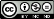 15
說出清朝一條代，邊出一歌唱出來。台灣事志天下知，造起火車先出來。

新造火車行鐵枝，無腳能行不真奇。欽差設計思計致，百姓聞名少念伊。

百般心神用一疼，造起火車卜再人。就看日子卜興工，各位路頭設票房。

火車卻客吹水螺，卜放盡磅著添火。大甲溪中造難過，並無賢人可收尾。

欽差告老到家中，壞伊手尾唐景崧。台灣千軍萬馬將，一時反背心奸雄。

鴻章東洋通日本，卜征滿州光緒君。在伊打算一半允，望卜江山對半分。

說到京城李鴻章，奸臣心肝真正雄。本身朝內佐宰相，何用甲伊去通商。

…………
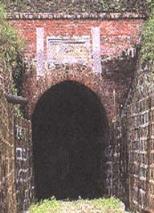 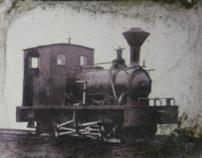 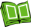 臺灣民主共和國 ，藍天黃虎旗。(1895)
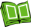 《臺灣民主歌》
16
清季基隆八堵間獅球嶺隧道(劉銘傳隧道)
本作品轉載自「見識台灣旅遊網」：http://www.justaiwan.com/taiwan/spot_main.php?id=2110 ，依據著作權法第46、52、65條合理使用。
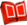 國立臺灣博物館製作的臺灣鐵路第一號蒸汽機車「騰雲號」解說牌，
本作品轉載自http://commons.wikimedia.org/wiki/File:The_history_of_Teng-Yung_locomotive_by_National_Taiwan_Museum.jpg，
依據著作權法第46、52、65條合理使用。
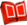 [Speaker Notes: 楊秀卿老師 臺灣民主歌]
版權聲明
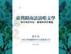 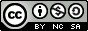 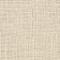 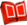 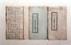 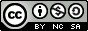 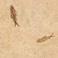 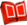 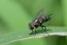 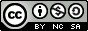 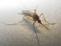 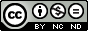 17
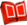 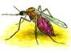 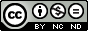 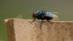 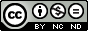 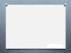 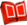 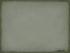 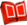 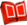 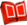 18
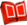 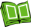 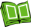 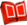 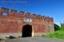 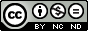 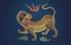 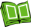 19
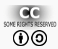 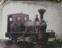 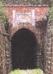 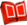 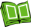 20